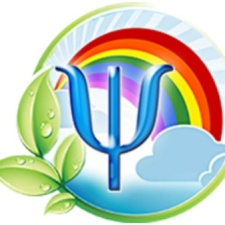 Психологическая помощь и поддержка на этапе подготовки к государственной итоговой аттестации
27.04.2023г.
МАОУ «СОШ №56 г. Челябинска»
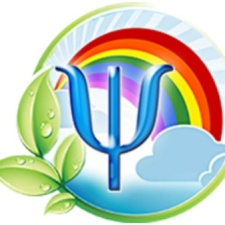 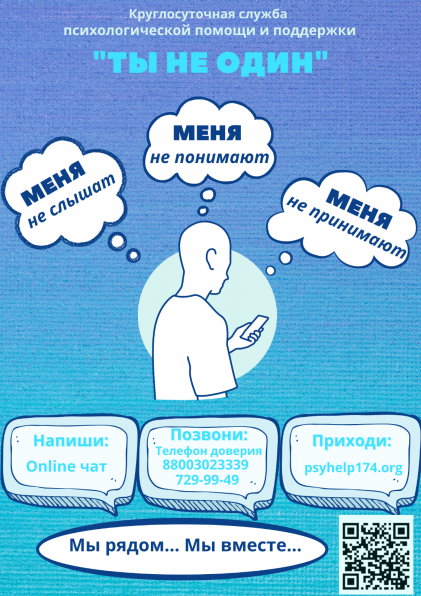 Круглосуточная служба психологической помощи 
«Ты не один»
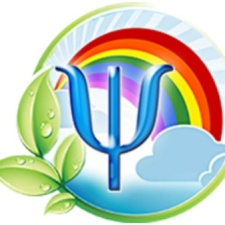 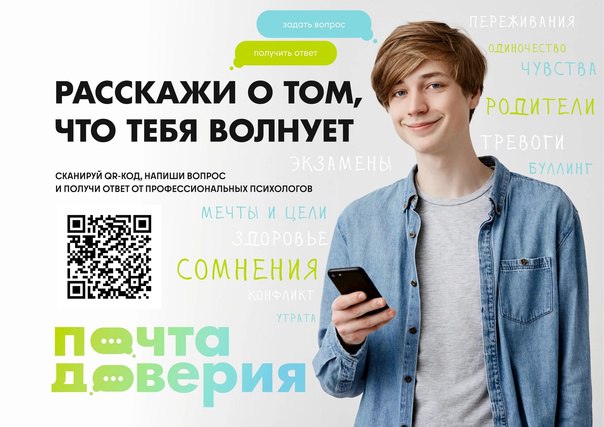 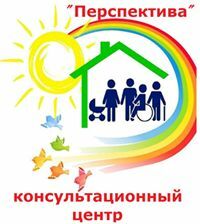 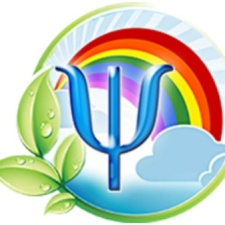 Консультационный центр "Перспектива"
  
                                               Консультационный центр «Перспектива» находится по адресу:                                             г. Челябинск ул. Столбовая, д. 30 МБОУ «С(К)ОШ №83 г. Челябинска».                                      Бесплатную консультационную помощь можно получить очно или в дистанционном режиме  
                                  (без присутствия детей).Консультации проводятся ежедневно с понедельника по субботу по предварительной записи. Контакты для связи: 
8(351)7000831
89028964265, 89028964266
89049359218 (WhatsApp, Viber)
сайт МБОУ «С(К)ОШ №83 г. Челябинска» school83chel.ru
Федеральный портал «РАСТИМДЕТЕЙ.РФ»
Вы можете получить консультации следующих специалистов:
педагога-психолога
учителя-предметника 
учителя-дефектолога
учителя-логопеда
социального педагога
Центр психолого-педагогического сопровождения семьи
Консультационная служба ГБОУ «ОЦДИК»
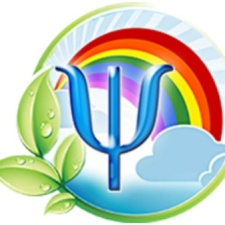 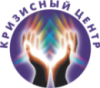 Кризисный центр г. Челябинск


Условия психологических консультаций в Кризисном центре: 
— анонимно и бесплатно; 
— в отдельном кабинете; 
— длительность – около 1 часа;
 — обязательна предварительная запись:                     
  - (351) 735-02-18 (в Металлургическом районе)                     
  - (351) 263-51-23 (в Центральном районе)                   
Формы консультаций: Очные – по предварительной записи по телефонам; 
Дистанционные: —  по телефонам — по Агент Mail.ru выход на связь возможен с главной страницы официального сайта Кризисного центра.


  Все услуги Кризисного центра бесплатны!
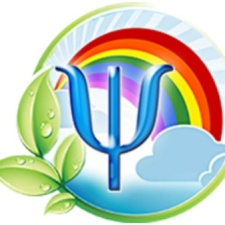 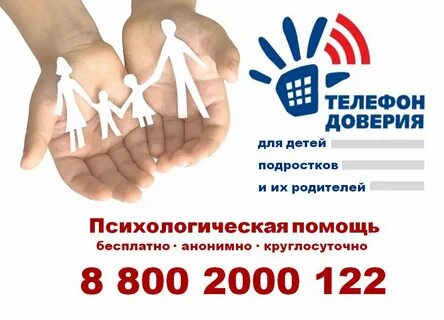 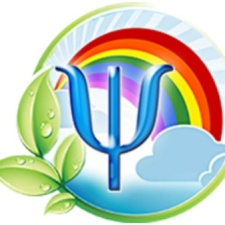 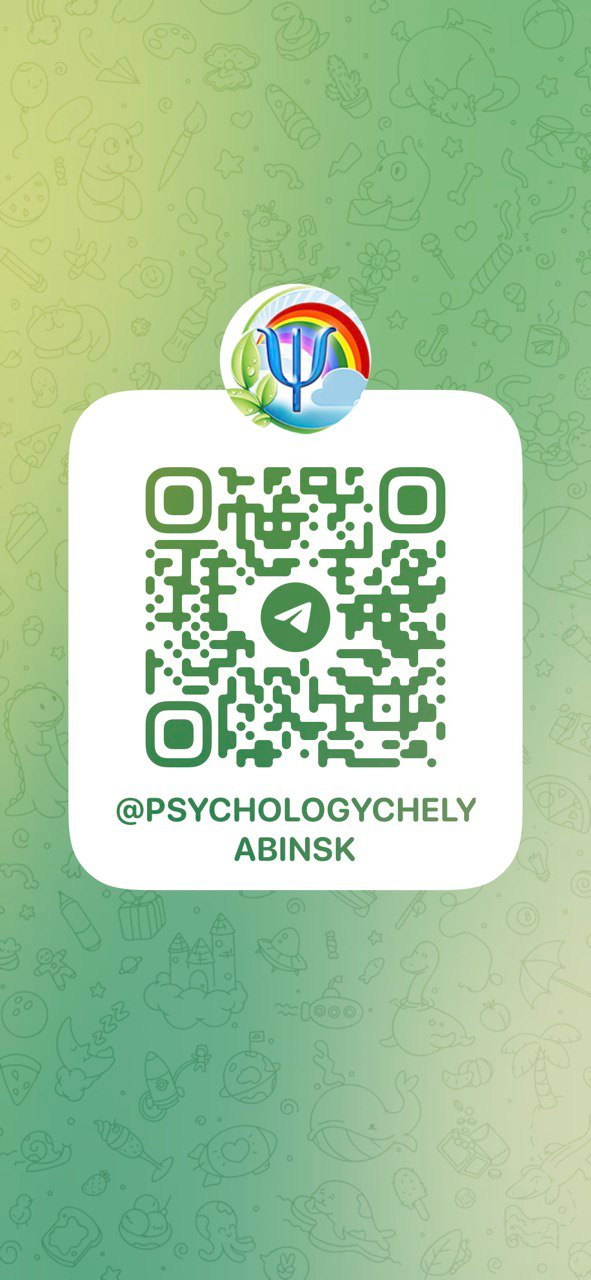 https://t.me/psychologychelyabinsk